Samuel morse
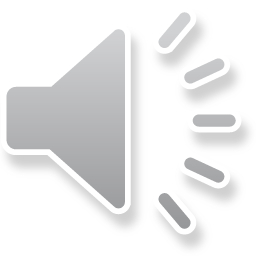 Inhaltsverzeichnis
BIOGRAFIE
WIE FUNKTIONIERT DIE TELEGRAFIE?
HEUTE NOCH IN GEBRAUCH
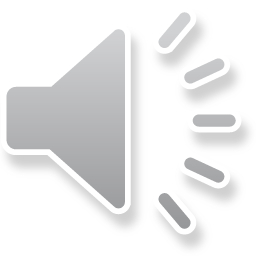 Biografie
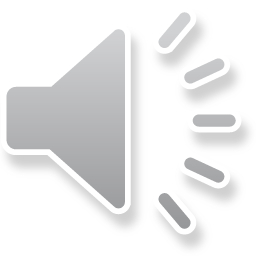 Wie funktioniert die Telegrafie?
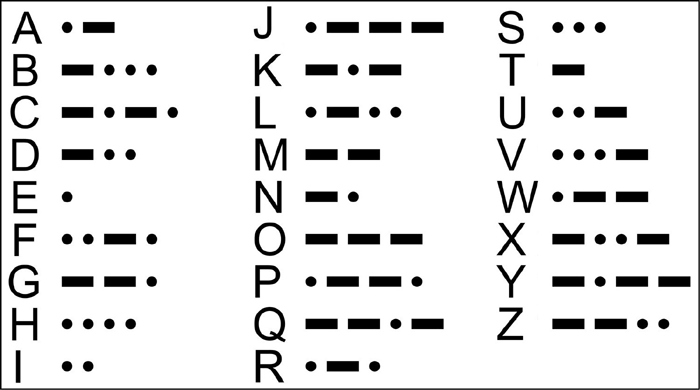 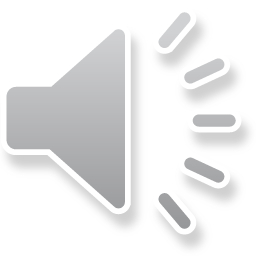 Heute noch in gebrauch
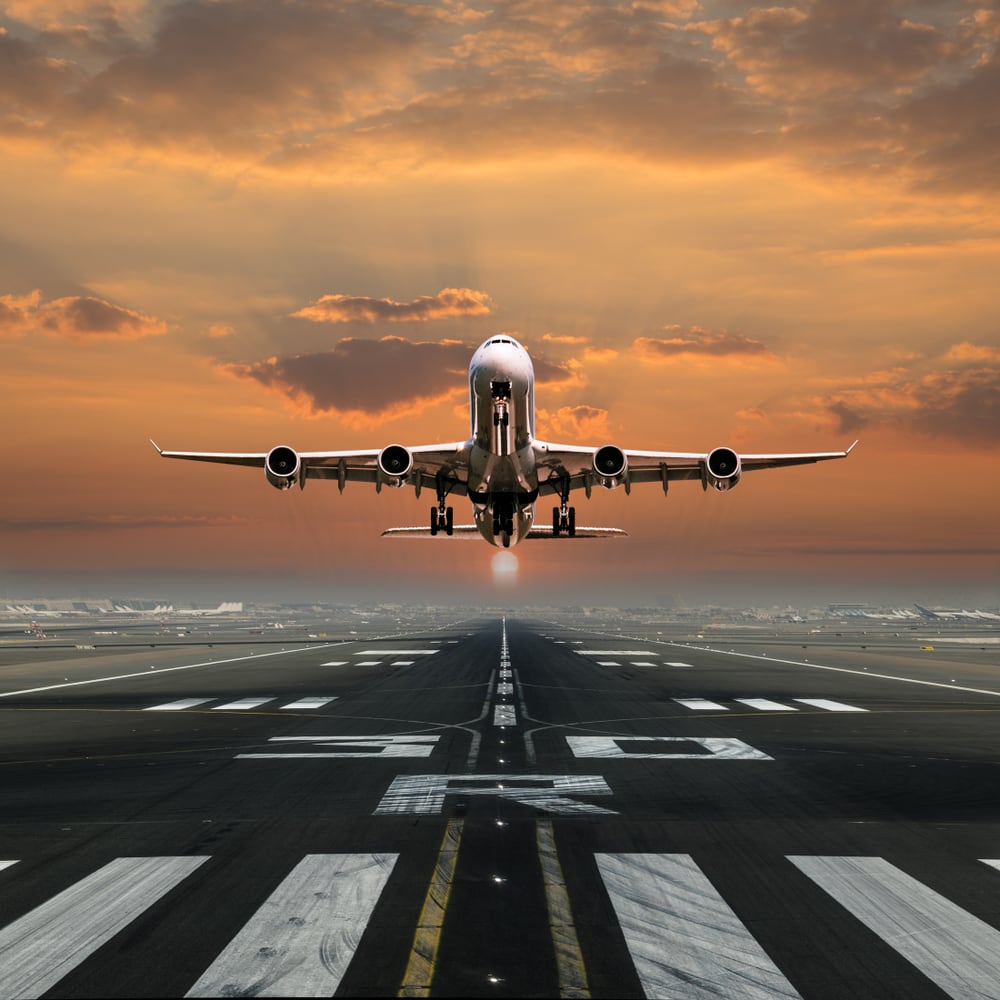 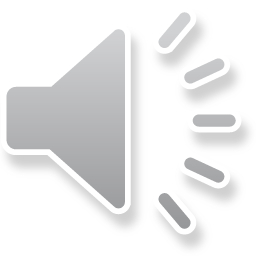 Danke zum zuhören
Und Ich hoffe es hat euch gefallen
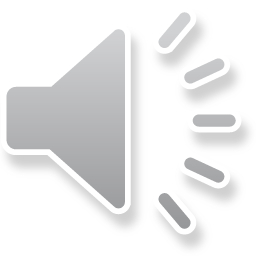